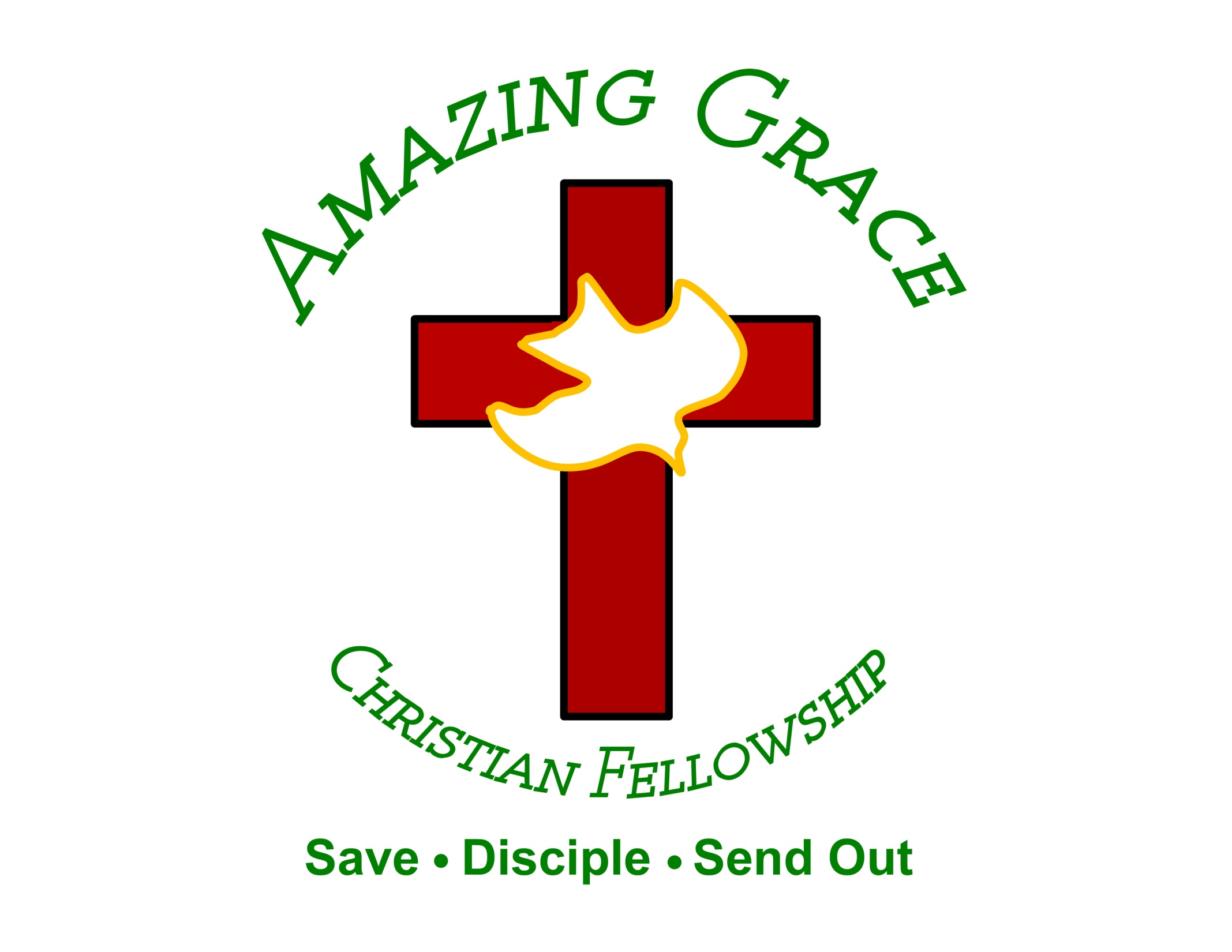 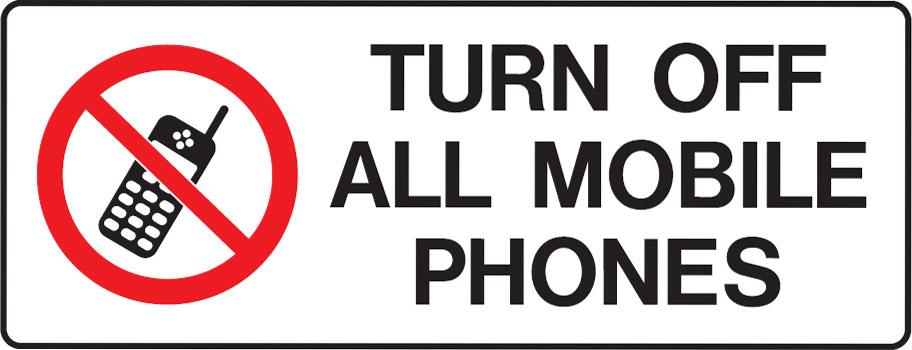 Has Heaven Indicted America?
Part 1 of 4
by Pastor Fee Soliven
Proverbs 14:32-35
Sunday Morning
August 12, 2018
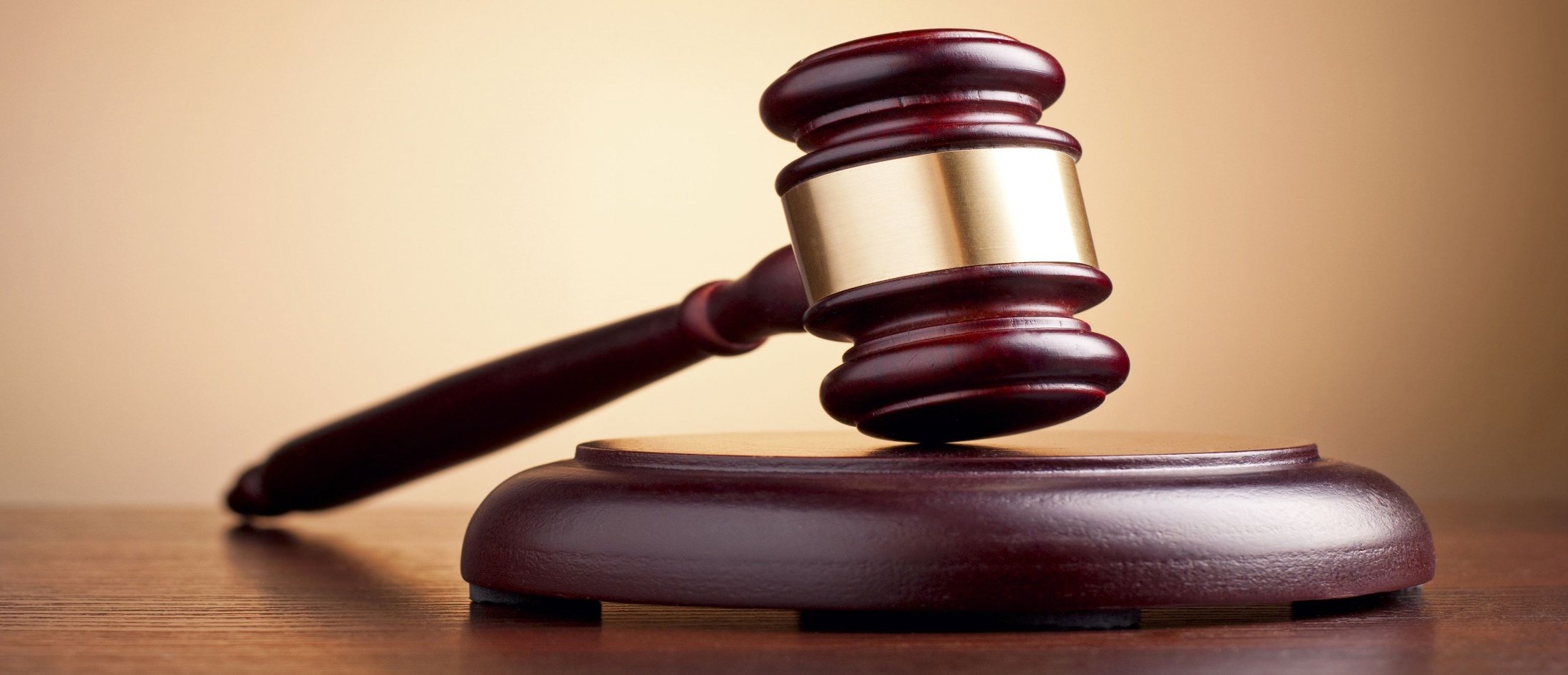 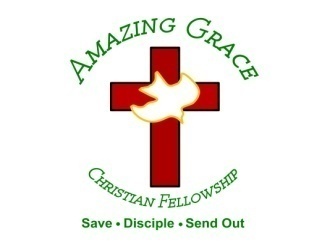 32 The wicked is banished in his wickedness, But the righteous has a refuge in his death. 33 Wisdom rests in the heart of him who has understanding, But what is in the heart of fools is made known. 34 Righteousness exalts a nation, But sin is a reproach to any people. 35 The king's favor is toward a wise servant, But his wrath is against him who causes shame.
The Death of America
Our Rejection of God
Psalm 9:15-17
15 The nations have sunk down in the pit which they made; In the net which they hid, their own foot is caught. 16 The LORD is known by the judgment He executes; The wicked is snared in the work of his own hands. Meditation. Selah 17 The wicked shall be turned into hell, And all the nations that forget God.
1. Since 1973 we have murdered our babies in their mothers’ wombs at the rate of 4,000 per day, totaling nearly 60 million, and their blood cries out for vengeance.
2. We consume more than one-half of all the illegal drugs produced in the world, yet we constitute only 4.4% of the world’s population.
3. We spend $13.3 billion dollars per year on pornography, and 60% of all the Internet porn websites are hosted in our nation.
4. Our total of cohabiting partners has increased from 500,000 in 1960 to over 14 million in 2018.
5. Our divorce rate in 2018 was the fifth highest in the world, at 46%.
6. Forty percent of all our children are born to unmarried women.
7. We lost $119.6 billion in various forms of gambling during 2016.
8. Our number one drug problem is alcohol, producing over 30 million adults who are either alcoholics or who are abusing alcohol.
9. Our nation has become a debt junkie, leading the world in both government debt and personal debt.
10. Blasphemy of God’s name, His Word, and His Son has become commonplace in our media.
11. We are the moral polluter of planet earth through the distribution of our immoral, violent and blasphemous television programs and movies.
12.  We have wavered back and forth in our support of Israel, and in the process, we have forced them into the self-destructive appeasement policy of trading land for peace.
The Consequences of Rebellion
Isaiah 5:20
“Woe to those who call evil good, and good evil; Who put darkness for light, and light for darkness; Who put bitter for sweet, and sweet for bitter”
1. Our schools have become arenas of deadly violence.
2. Our prison population is increasing exponentially, from 500,000 in 1980 to over 2.3 million in 2018. We have the highest incarceration rate in the world.
3. Over 1.5 million of our women are reported victims of domestic violence each year, and it is estimated that the majority of cases are never reported.
4. We are currently averaging over 4 million child abuse cases each year, involving 7.2 million children.
5. We experienced more than 1.2 million violent crimes during 2016, with more than 17,000 people murdered.
6.  Teen violence has increased exponentially, with youngsters killing each other over tennis shoes.
7. Gangs are terrorizing our cities.
8. Even the nicest of our neighborhoods are no longer safe, requiring us to protect our homes with security systems and weapons.
9. Our money is becoming increasingly worthless.
10. Our economy is being choked to death by a pile of debt that is beyond comprehension.
11. Our major corporations and labor unions are in bondage to greed.
12. Our society has become deeply divided, splintered among competing groups defined by racial, religious and economic factors.
13. Our families are being destroyed by an epidemic of divorce.
14. Our entertainment industry consists of vulgarians amusing barbarians.
15. One of our fastest growing businesses is the pagan practice of tattooing and body piercing.
16. Our universities and media outlets are controlled by radical leftists who hold Capitalism and Christianity in contempt and who scoff at God and His Word.
17. Our federal government has become top-heavy with bureaucrats who are insensitive to taxpayers.
18. Our politicians have become more concerned with power than service.
19. All levels of government have become increasingly oppressive, seeking to regulate every aspect of our lives.
20. Our legal system has been hijacked by activists who desire to impose their will on the people, regardless of what the people desire.
21. Our freedom of speech is being threatened by “hate crime” legislation.
22. Our forms of sports are becoming increasingly violent, reminiscent of the gladiators of ancient Rome.
23. Our society has become star-stuck, more interested in celebrities than people of integrity.
24. Our churches are caught up in an epidemic of apostasy as they set aside the Word of God in an effort to cozy up to the world and gain its approval.
25. We are experiencing one major natural disaster after another in unprecedented volume and ferocity.
26. We have become afflicted with a plague of sexual perversion, producing an army of hard core militant homosexuals.
Jeremiah 6:15
Were they ashamed when they had committed abomination? No! They were not at all ashamed; Nor did they know how to blush. Therefore they shall fall among those who fall; At the time I punish them, They shall be cast down," says the LORD.
Cultural Christianity
According to Gallup polling, as of December 2017, 72% of Americans claimed to be Christians, as compared to 85% in 1990.

Not only has the percentage dropped dramatically, but the evidence of Christianity in the lives of those who claim to be Christians is almost nil.
Evangelical Christianity
19% are living with a partner outside of marriage.

37% do not believe the Bible to be totally accurate.

45% do not believe Jesus was sinless.

52% do not believe Satan is real.

57% do not believe Jesus is the only way to eternal life.

57% believe that good works play a part in gaining eternal life.
Christian Confusion
2 Thessalonians 2:9-12
9 The coming of the lawless one will be in accordance with the work of Satan displayed in all kinds of counterfeit miracles, signs and wonders, 10 and in every sort of evil that deceives those who are perishing. They perish because they refused to love the truth and so be saved.
11 For this reason God sends them a powerful delusion so that they will believe the lie 12 and so that all will be condemned who have not believed the truth but have delighted in wickedness.
Nahum 1:2-5   
(Living Bible Translation)
2 God is jealous over those he loves; that is why he takes vengeance on those who hurt them. He furiously destroys their enemies. 3 He is slow in getting angry, but when aroused, his power is incredible, and he does not easily forgive. He shows his power in the terrors of the cyclone and the raging storms; clouds are billowing dust beneath his feet!
4 At his command the oceans and rivers become dry sand; the lush pastures of Bashan and Carmel fade away; the green forests of Lebanon wilt. 5 In his presence mountains quake and hills melt; the earth crumbles, and its people are destroyed.
The Steps to Destruction
Romans 1:24-25
24 So God let them go ahead into every sort of sex sin, and do whatever they wanted to-yes, vile and sinful things with each other's bodies. 25 Instead of believing what they knew was the truth about God, they deliberately chose to believe lies. So they prayed to the things God made, but wouldn't obey the blessed God who made these things.
Romans 1:26-27
26 That is why God let go of them and let them do all these evil things, so that even their women turned against God's natural plan for them and indulged in sex sin with each other. 27 And the men, instead of having normal sex relationships with women, burned with lust for each other, men doing shameful things with other men and, as a result, getting paid within their own souls with the penalty they so richly deserved.
Romans 1:28-32
28 Furthermore, since they did not think it worthwhile to retain the knowledge of God, he gave them over to a depraved mind, to do what ought not to be done. 29 They have become filled with every kind of wickedness, evil, greed and depravity. They are full of envy, murder, strife, deceit and malice. They are gossips,
30 slanderers, God-haters, insolent, arrogant and boastful; they invent ways of doing evil; they disobey their parents; 31 they are senseless, faithless, heartless, ruthless. 32 Although they know God's righteous decree that those who do such things deserve death, they not only continue to do these very things but also approve of those who practice them.
Jeremiah 30:12-14
12 "This is what the LORD says: "'Your wound is incurable, your injury beyond healing. 13 There is no one to plead your cause, no remedy for your sore, no healing for you. 14 All your allies have forgotten you; they care nothing for you. I have struck you as an enemy would and punished you as would the cruel, because your guilt is so great and your sins so many.
Our Prophetic Type
2 Chronicles 36:15-16
15 The LORD, the God of their fathers, sent word to them again and again by His messengers, because He had compassion on His people and on His dwelling place; 16 but they continually mocked the messengers of God, despised His words and scoffed at His prophets, until the wrath of the LORD arose against His people,
Our Destiny
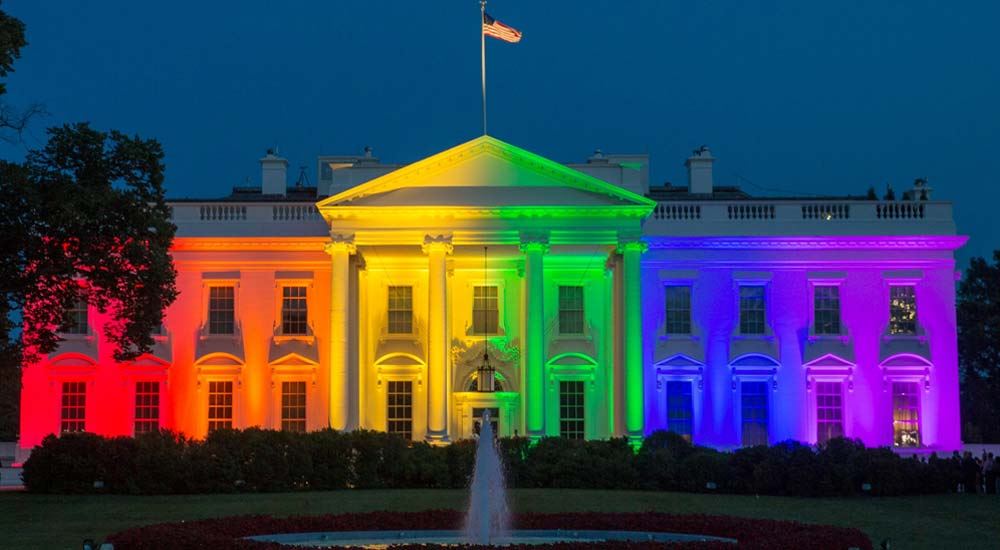 11. Our major corporations and labor unions are in bondage to greed.
1. President Obama left office with a 60% approval rating.
 
2. Obama’s designated heir, Hillary Clinton, received three million more votes than Donald Trump.
 
3. The future of our nation, the Millennials (ages 18-28), supported an out-and-out Socialist, and when he failed to get the Democratic nomination, they supported Clinton overwhelmingly.
There is a famine of the Word of God in our Nation 
 
Amos 8:11
"Behold, the days are coming," says the Lord GOD, "That I will send a famine on the land, Not a famine of bread, Nor a thirst for water, But of hearing the words of the LORD.
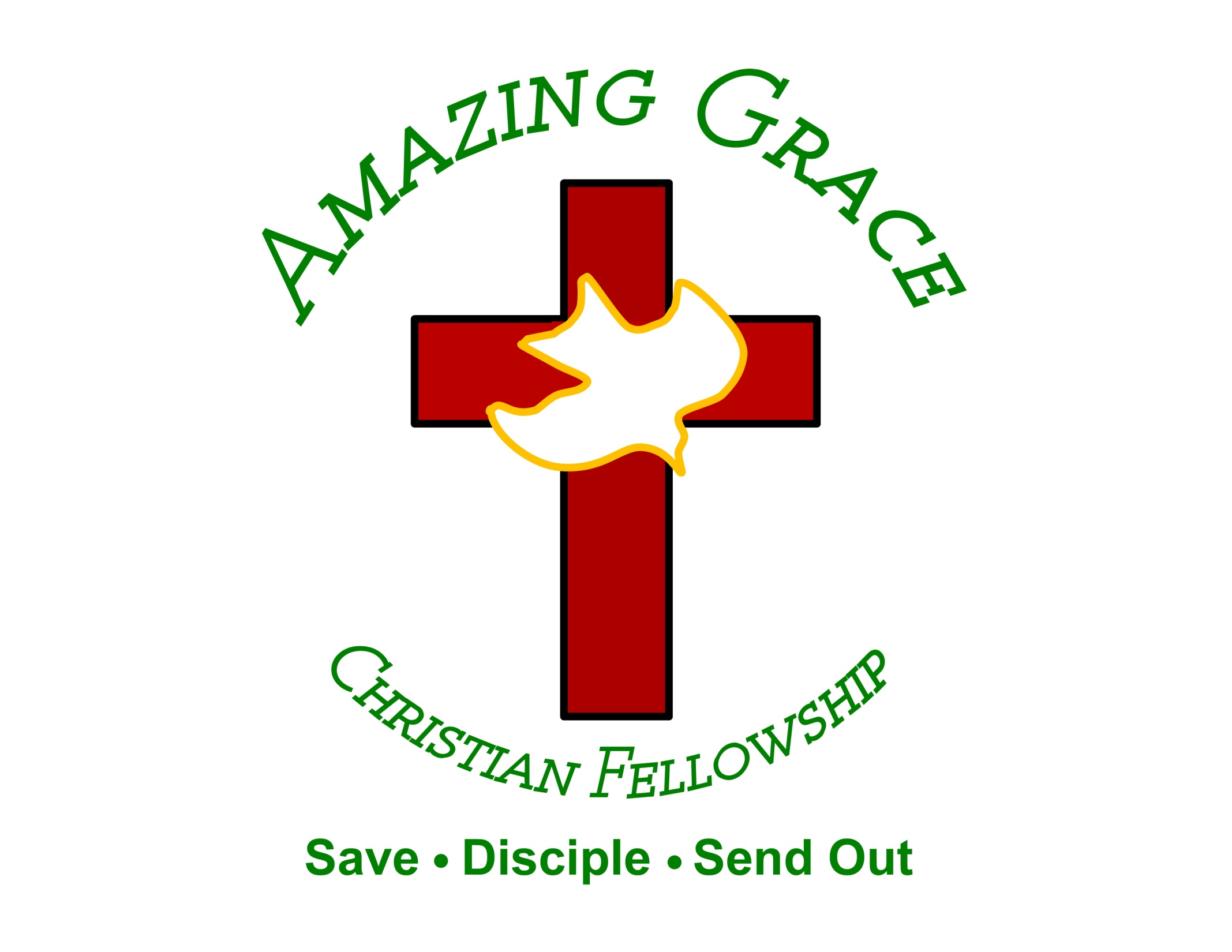